Презентация семьи Железиных
Номинация «Семейное хобби»
Презентация представлена от МДОУ
 «Детский сад №15 «Лужок» г. Вольска
Вид деятельности
Совместная деятельность родителей и ребёнка. Изготовление сувениров из бисера.
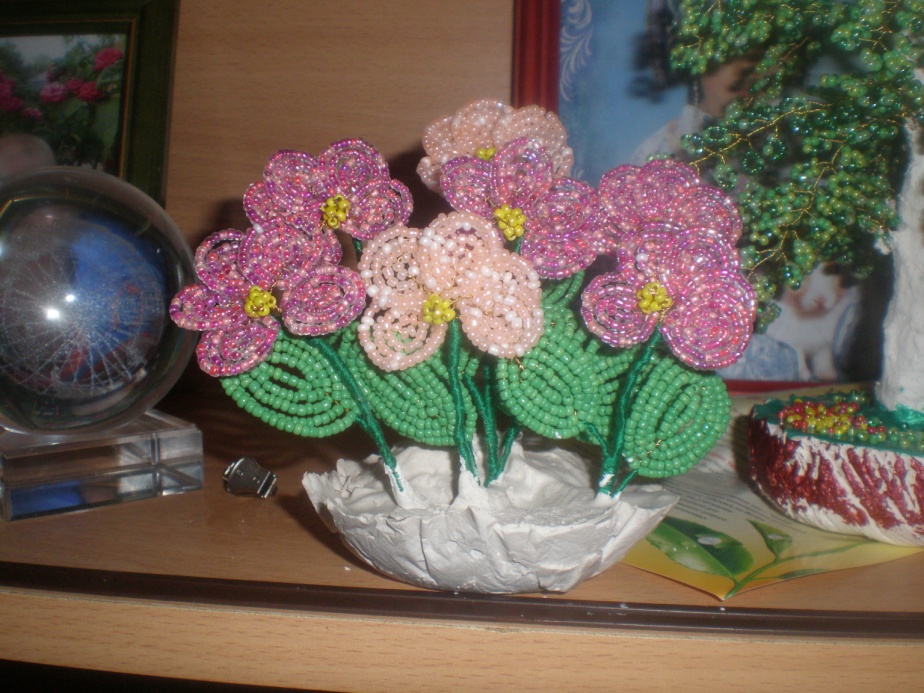 Почему стали этим заниматься
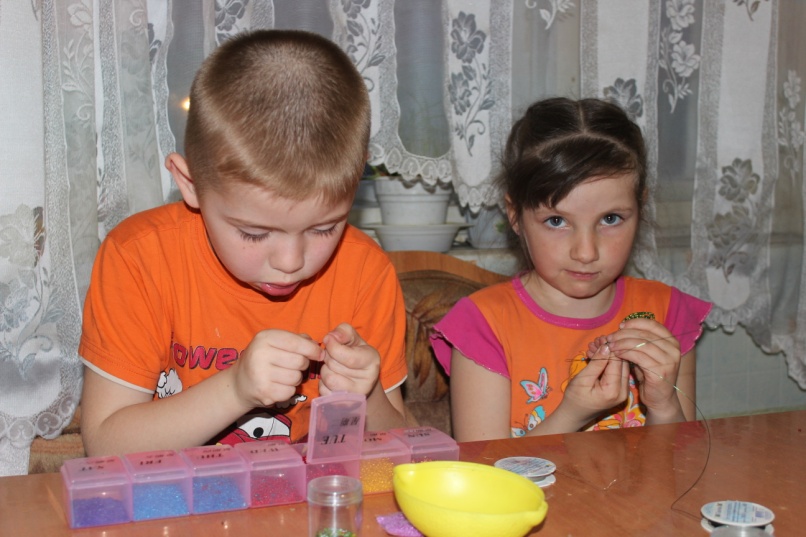 Семья Железиных бисероплетением  занимается уже много лет. Четыре года назад начала заниматься старшая дочь Таня, а Стёпа с интересом наблюдал, старался помочь сестре (падать, подержать). А вот уже год Стёпа принимает активное участие в изготовление сувениров. Это занятие очень сблизило семью.
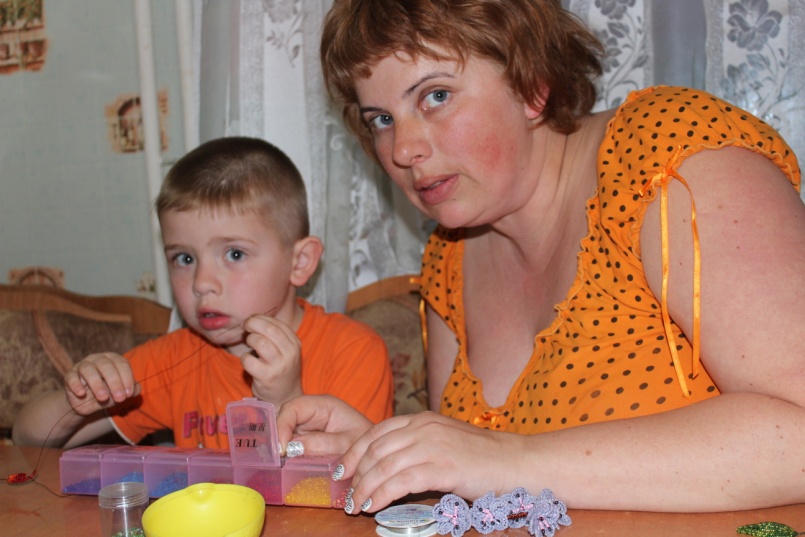 Как поддерживается интерес у ребёнка:
Интерес к данному виду творчества поддерживается тем, что сувениры разнообразные (цветы, деревья). Стёпа гордится тем, что может подарить родственникам и друзьям сувенир сделанный своими руками.
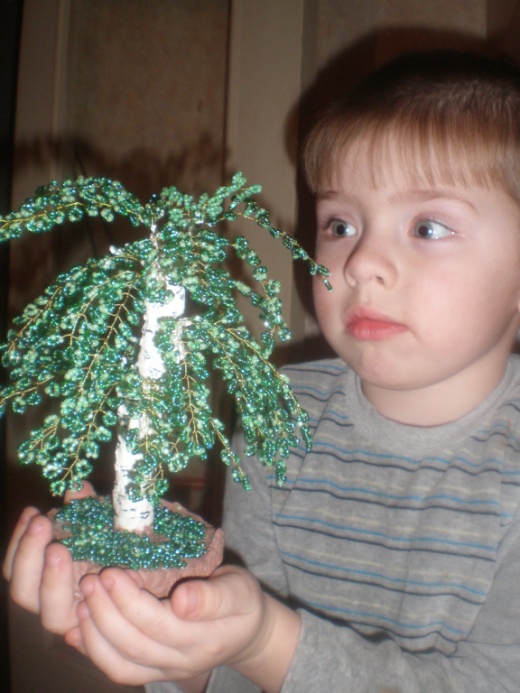 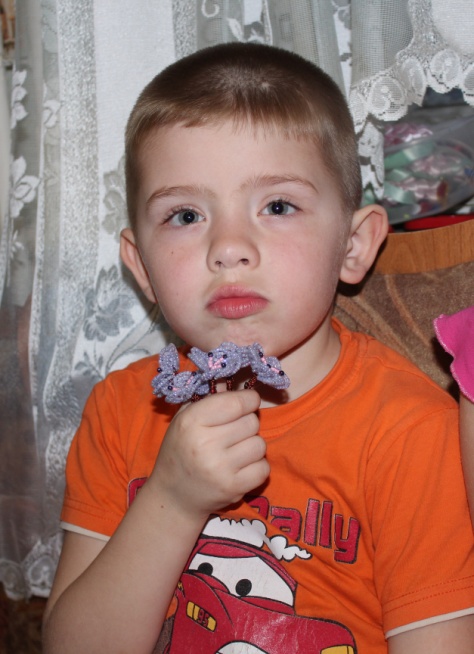 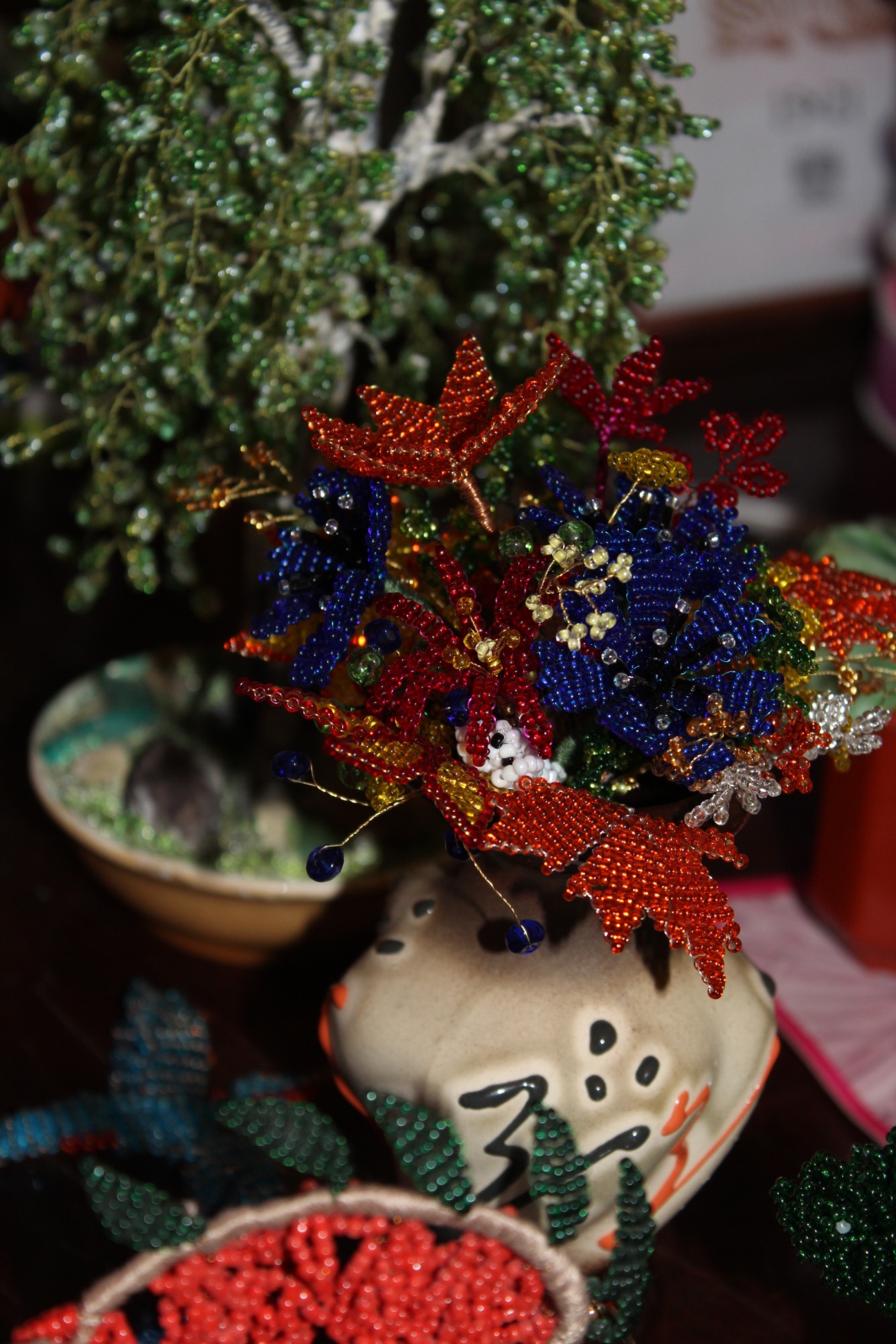 Цветы – непременный атрибут любого праздника, ну какой же праздник без цветов? Только совсем не обязательно дарить букет тюльпанов или веточки мимозы. Железины к выбору букета относятся творчески, их букет впишется абсолютно в любой интерьер
Результативность
Благодаря этому виду деятельности, мальчик стал усидчивым, внимательным, улучшилась мелкая моторика рук.
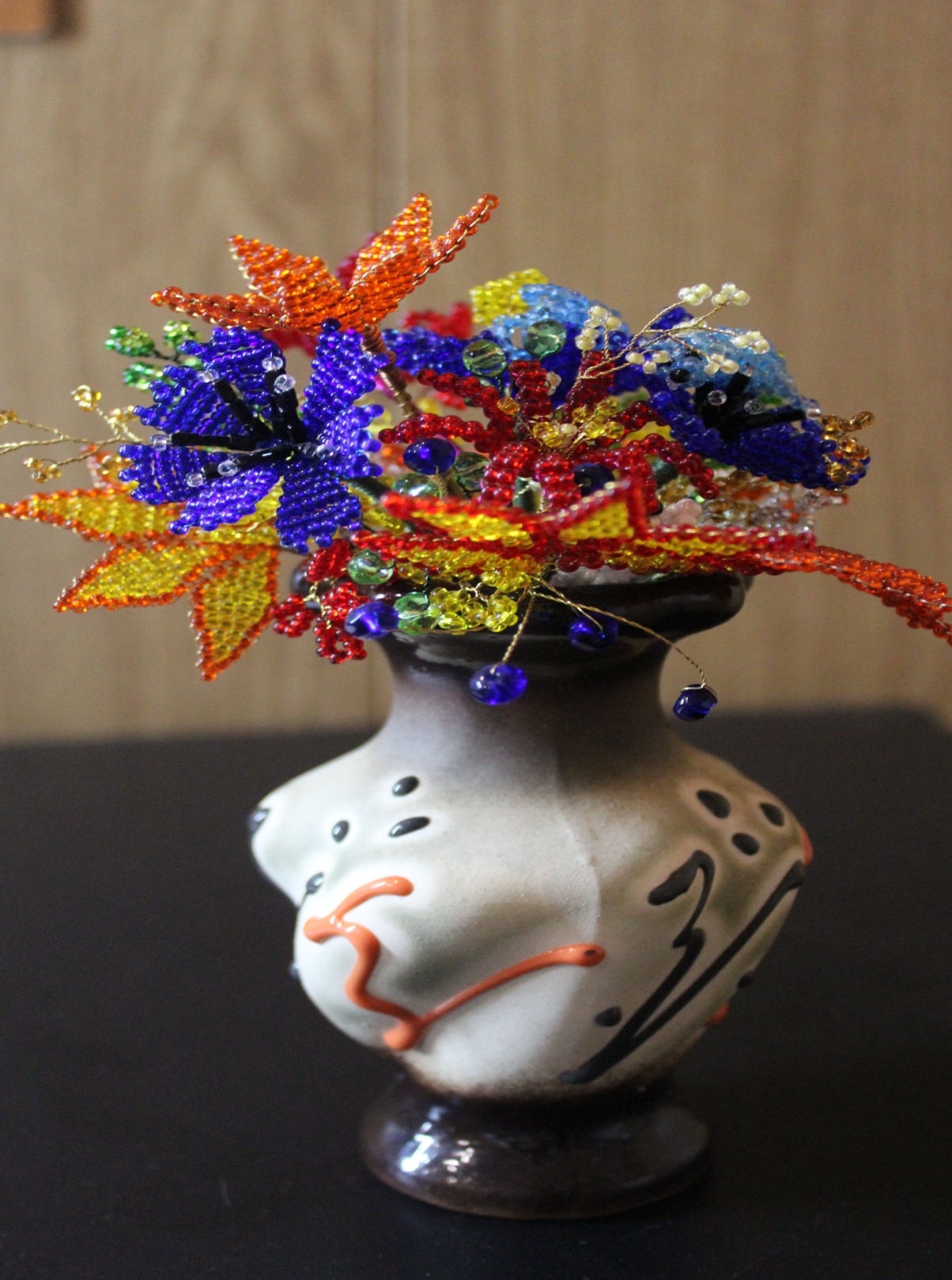 Душевная забота,Умелая рука.          И спорится работа               В семье у них всегда!